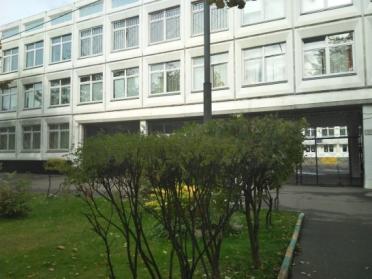 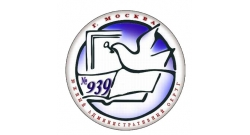 Департамент образования и науки города Москвы
Южный административный округ 
Государственное бюджетное общеобразовательное учреждение города Москвы «Школа № 939»
ГБОУ Школа № 939
Директор Кускова Надежда Юрьевна
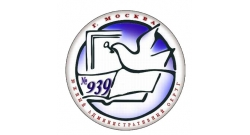 Общая характеристика учреждения
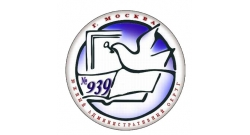 Миссия школы
создание широкого спектра образовательных возможностей, обеспечивающих становление физически здоровой, интеллектуально развитой, духовно богатой и социально адаптированной личности школьника, готовой к осознанному выбору и продолжению образования в высшей школе и в системах профессионального обучения, а также способной к самоопределению, саморазвитию и самореализации в избранной сфере деятельности.
Из успешной школы – в успешную жизнь!
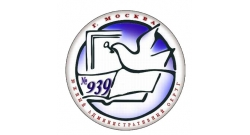 Кадровый состав учреждения
Всего – 210 сотрудников
Из них педагогов – 125
          83 учителя
          42 воспитателя
Прочих педработников - 36
Администрация – 5 человек
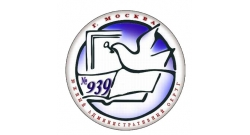 Кадровый состав учреждения
Имеют награды:
Нагрудный знак «Почетный работник общего образования РФ» – 17
Нагрудный знак «Почетный работник образования г.Москвы» – 4
Почетная грамота Министерства образования РФ – 30
Медаль «В память 850-летия Москвы» - 7
Эксперты ЕГЭ/ОГЭ - 9, ВсОШ – 17, World Skills - 3 
Конкурсы профессионального мастерства:
Победитель городского конкурса «Самый классный классный» - 1
Призер олимпиады «Московский учитель»
Гранты Правительства Москвы за развитие проекта "Московская электронная школа» - 3 
Призеры и победители других конкурсов - 31
Публикации – 28 человек
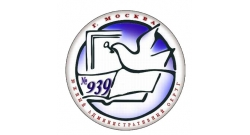 Социальный паспорт  школы
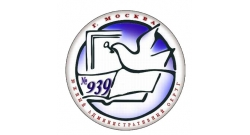 Дошкольное образование
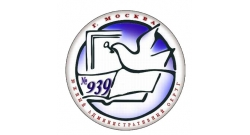 Общее  образование
начальное
основное
23 класса 
667 обучающихся
Программа «Школа России»
Городской проект «Эффективная начальная школа» – 2и, 4и
Билингвальный класс – 1д


6 классов
192 обучающихся
Профильное обучение
32 класса 
828 обучающихся
Городской проект «Математическая вертикаль» - 7м, 8м
Лингвистический, гумани-тарный, математический, кадетский классы
Предпрофильная подготовка в 9 классах (спецкурсы гуманитарного и естественнонаучного направления)
среднее
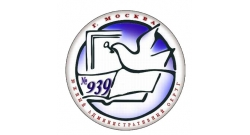 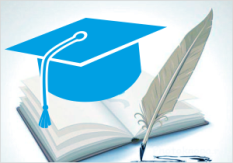 Профильное образование
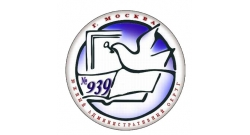 Кадетский класс в московской школе
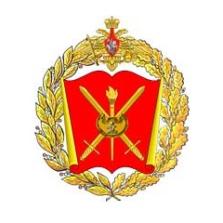 В проекте участвуют 7, 8, 9, 10 и 11 классы
128 обучающихся
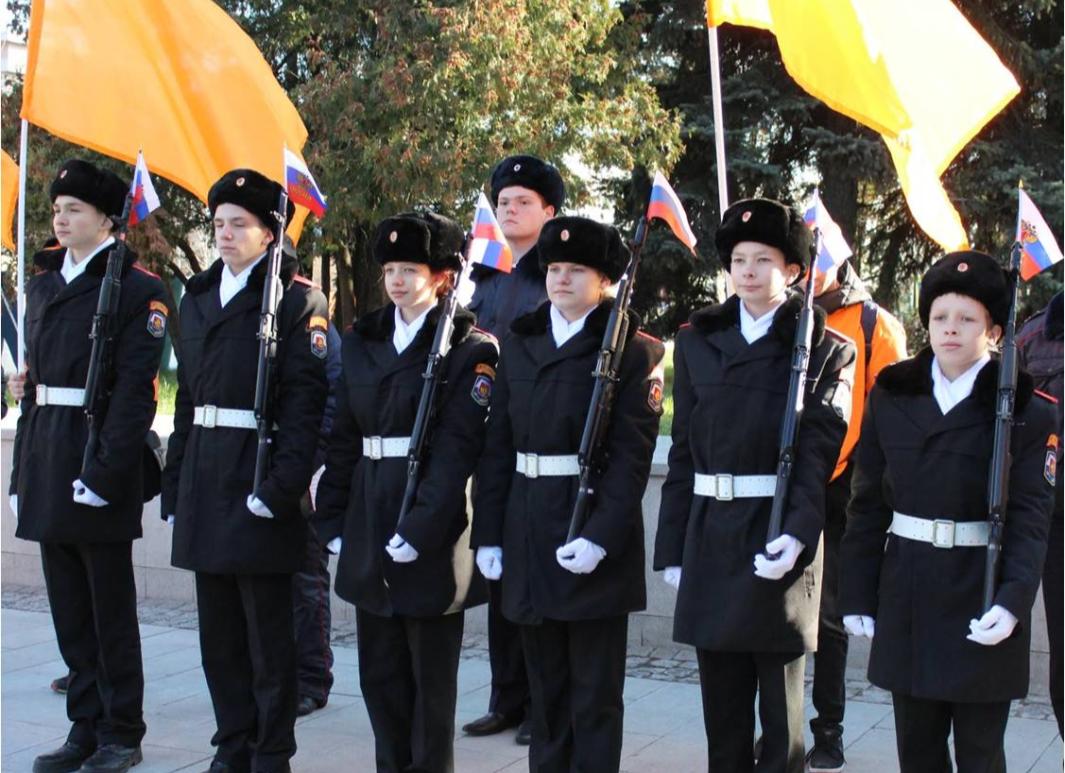 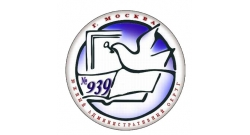 Кадетский класс в московской школе
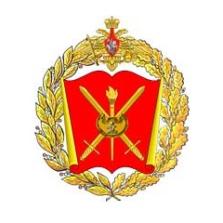 Ключевые мероприятия
VI Форум кадет города Москвы «Честь имею служить Отчизне»
Парад кадет города Москвы «Не прервется связь поколений» 
Торжественный марш на Красной площади в честь исторического парада 7 ноября 1941 года
Вахта памяти на посту №1 у Вечного огня на Поклонной горе
Лауреаты городского фестиваля юных талантов «Кадетская звездочка» в различных номинациях
Спартакиада кадетских классов «Президентские состязания» - призеры межрайонного этапа
Призеры муниципального этапа ВсОШ (в т.ч. ОБЖ), МОШ и др.конкурсов
Успешно сдали демонстрационный экзамен в 2018-2019 у.г. и нормы ГТО на золотой и серебряный знаки
Готовятся к сдаче предпрофессионального экзамена
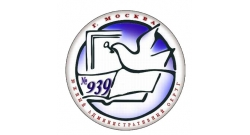 Сотрудничество с вузами
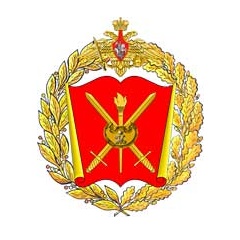 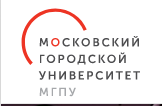 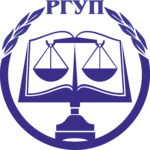 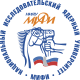 Московский городской педагогический университет
Национальный исследовательский   ядерный университет «МИФИ»
Российский государственный университет правосудия
Военный учебно-научный центр Сухопутных войск «Общевойсковая академия Вооруженных Сил Российской Федерации»
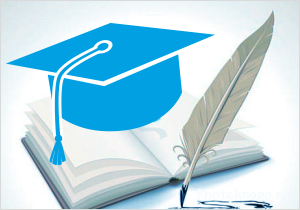 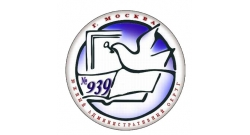 Сотрудничество с  образовательными организациями
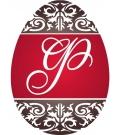 Московский колледж управления, гостиничного бизнеса и информационных технологий "Царицыно"
Колледж декоративно-прикладного искусства имени Карла Фаберже
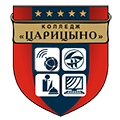 Межрайонный совет директоров районов № 29
Городской методический центр
Ресурсный центр проекта «Математическая вертикаль» 
Центр патриотического воспитания и школьного спорта
Городской центр содействия развитию ученического самоуправления и детских общественных организаций
Городской психолого-педагогический центр
Центр педагогического мастерства
Колледжи
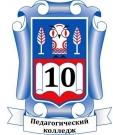 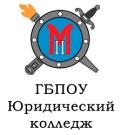 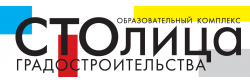 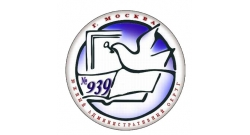 Социальное партнерство
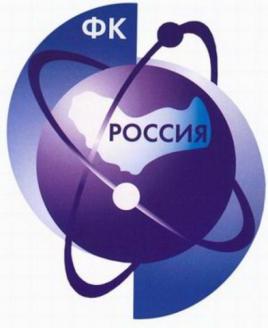 Федерация космонавтики России
Совет ветеранов космических войск
Совет ветеранов района Орехово-Борисово Северное № 7
Совет ветеранов педагогического труда
Региональная общественная организация «Ассоциация Победителей Олимпиад»
Ресурсный центр по развитию и поддержке волонтёрского движения «Мосволонтёр»
Районные библиотеки № 146, № 152
Театр «Школа драматического искусства» в рамках городского проекта «Театр в школе»
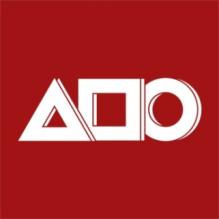 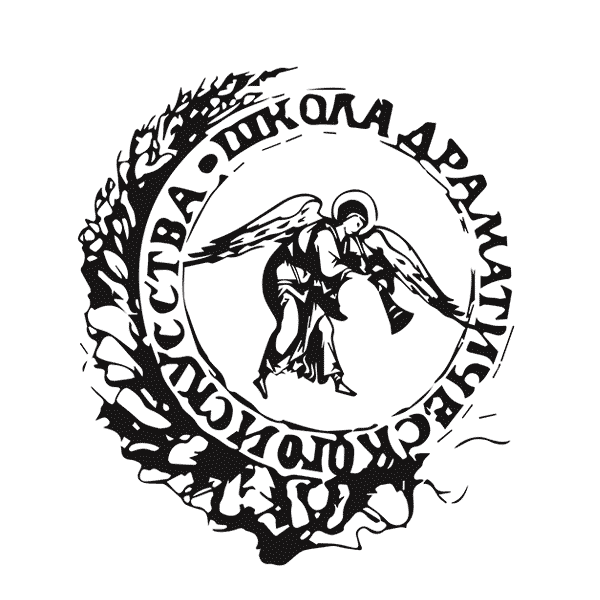 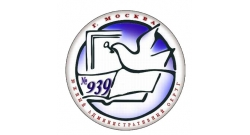 Образовательные результаты
Итоги 2018-2019 учебного года
Успеваемость 95,3%, качество 49,5%
Государственная итоговая аттестация 9-х классов
всего 183 выпускника
аттестат с отличием – 8 человек (4,4%)
12 и более баллов – 100 человек (54,6%)
Государственная итоговая аттестация 11-х классов
всего 70 выпускников
аттестат с отличием – 6 человек (8,6%)
Медаль «За особые успехи в обучении» – 6 человек (8,6%)
220 и более баллов – 13 человек (18,6%)
Всероссийская олимпиада школьников
Муниципальный этап: 37 призеров, 6 победителей (11 предметов)
Региональный этап: 2 призера (литература, испанский язык)
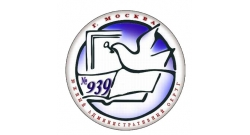 Дополнительное образование
Бюджетные – 57 Внебюджетные – 39 Охват  – 95% (3913 чел) из них более 50% естественно-научной и технической направленности
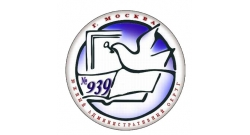 Работа по развитию талантов школьников
Основные направления
Мероприятия
Профилизация и индивидуализация учебного процесса, элективные курсы
Предметные кружки и индивидуальная работа в рамках внеурочной деятельности
Организация проектной и исследовательской деятельности учащихся
Сотрудничество с Ассоциацией победителей олимпиад
Творческие объединения и кружки БДО художественно-эстетической и спортивной направленности
Всероссийская и Московская олимпиады школьников;
Дистанционные олимпиады, рекомендованные ДОНМ
Конкурсы проектных и исследовательских работ, научно-практические конференции муниципального и городского уровня
Ежегодная школьная научно-практическая конференция «Успех»
Интеллектуальные и творческие конкурсы и фестивали, спортивные соревнования
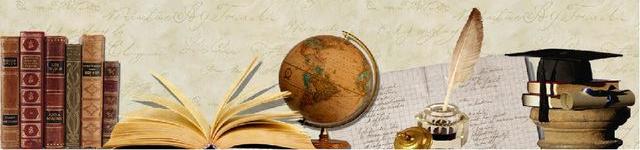 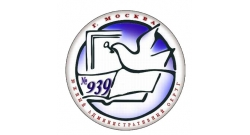 Результаты участия в городских конкурсах, фестивалях, проектах
Метапредметная олимпиада «Музеи. Парки. Усадьбы»: 
22 победителя в индивидуальном зачете, 7 команд-победителей; 
Метапредметная олимпиада «Не прервется связь поколений»: 
из 7 участников - 3 призера
Олимпиада «Московский школьник XXI века»
18 победителей, 65 призеров
Конкурсы и фестивали экологической направленности:
5 победителей, 12 призеров
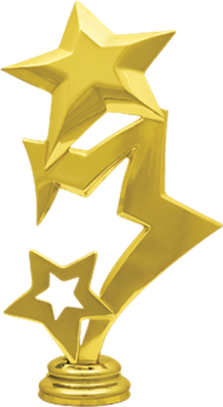 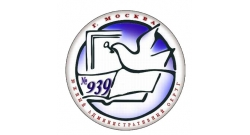 Результаты участия в городских конкурсах, фестивалях, проектах
Межрайонная конференция Городского конкурса исследовательских и проектных работ 			– 10 участников, 3 призера. 
Конкурсы НТТМ:
«История моей семьи в истории России» - 3 призера, 1 победитель;
«Мастерская сказки» - 1 победитель;
«Наследники Шухова» - 1 призер.
Школьная научно-практическая конференция «Успех» - 101 работа в семи секциях, 35 отмечены Дипломами 1,2,3 степени.
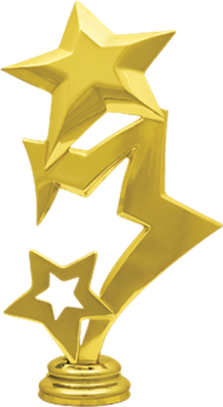 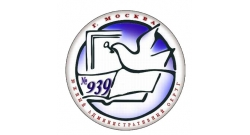 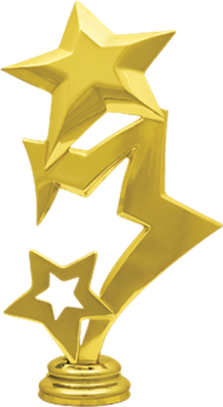 Результаты участия в городских конкурсах, фестивалях, проектах
Дипломанты городского фестиваля детского и юношеского творчества «Эстафета искусств»
Призеры Всероссийского фестиваля эстрадной песни «Московский соловей»
Победители в номинации Фестиваля детского и юношеского творчества «1+1»
Победители в трех номинациях конкурса «Школьный музей: новые возможности»
Лауреаты фестиваля «Духовные скрепы Отечества»
Победители и призеры спортивных соревнований межрайонного и муниципального уровня
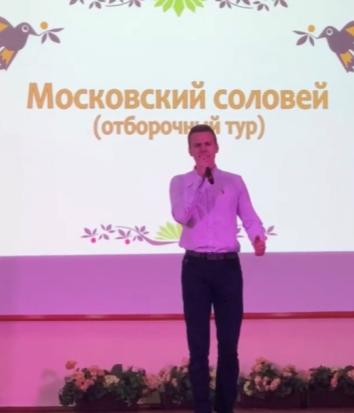 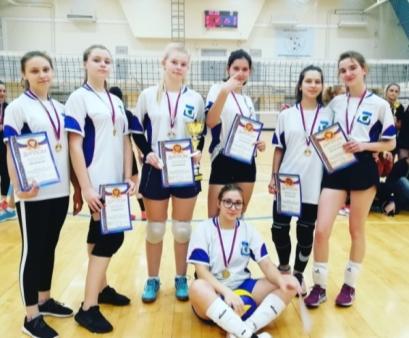 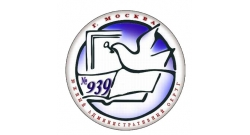 «Звездный дождь»-2019
«Отличники» – 44 лауреата
«Интеллектуалы» - 39 лауреатов
«Творчество» - 10 лауреатов
«Спортсмены» - 8 лауреатов
«Профессионалы» – 12 лауреатов
«Активисты» - 10 лауреатов
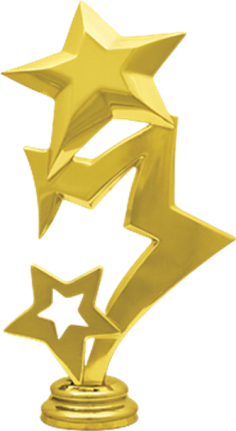 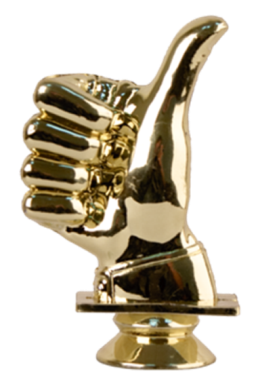 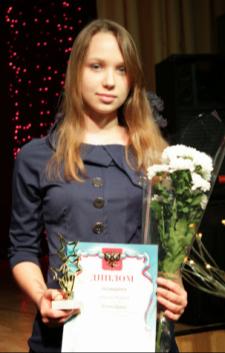 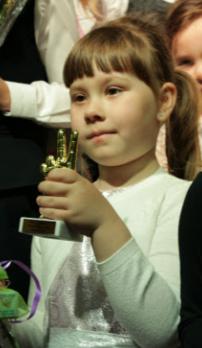 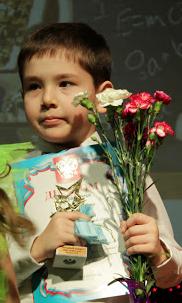 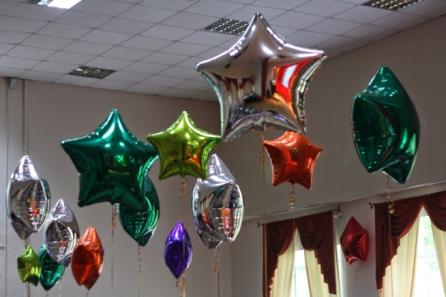 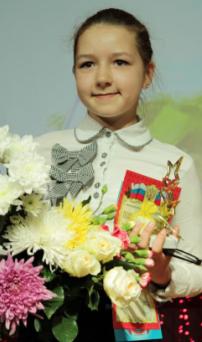 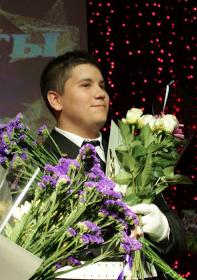 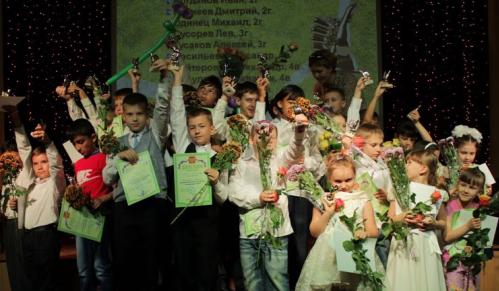 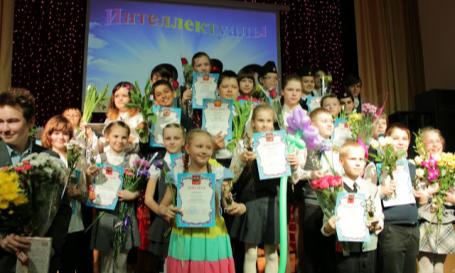 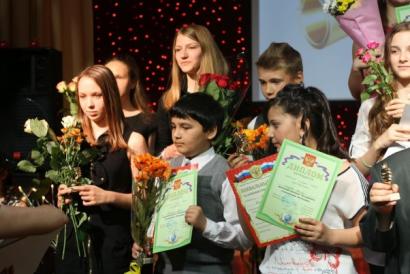 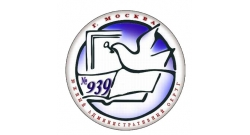 Участие в городских проектах
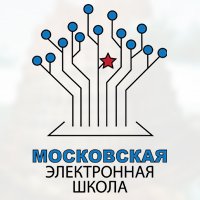 Профессиональное обучение без границ
Кадетский класс в Московской школе
Московская электронная школа 
Математическая вертикаль
Эффективная начальная школа
Уроки технологии в колледже
Суббота московского школьника
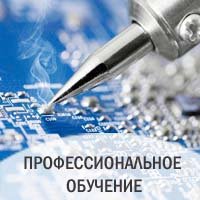 Учебный день в музее     
Театр в школе
Юные мастера
Кружки от чемпионов
Гостеприимные школы
Управленческая среда
Суббота московского родителя
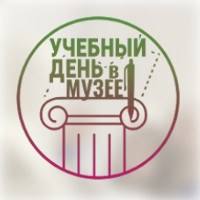 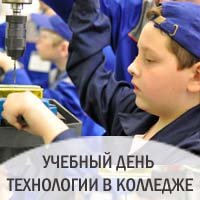 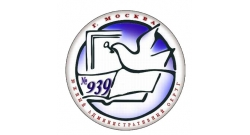 Объединения в рамках программы “Московское долголетие”
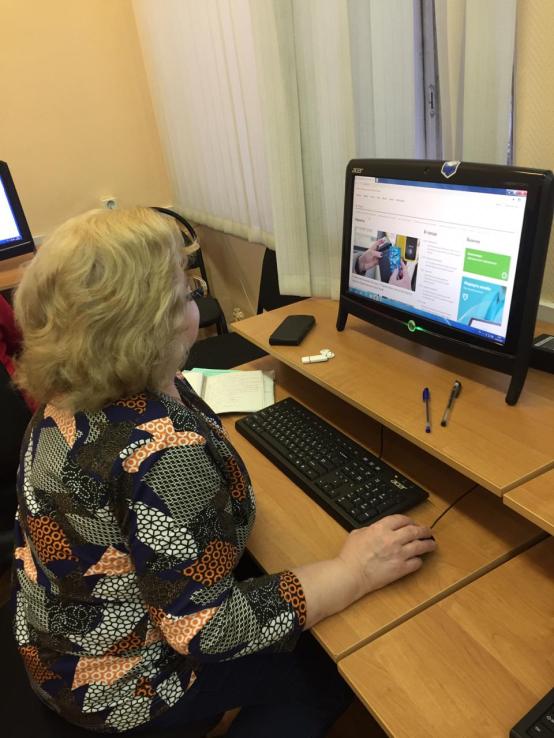 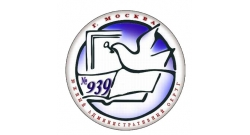 Основные задачи развития   образовательной организации
Совершенствование финансово – хозяйственной деятельности с целью создания безопасных условий обучения и формирования современной образовательной среды. 
Повышение качества образования через развитие предпрофильной и профильной подготовки обучающихся, интеграции основного и дополнительного образования и использование ресурсов города, включая возможность сетевого взаимодействия со школами МРСД. 
Рост профессионализма педагогов через формирование внутришкольной модели повышения квалификации.
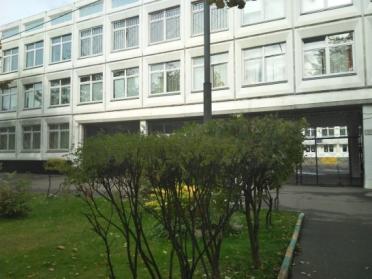 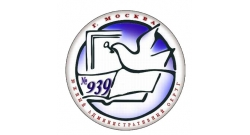 Департамент образования и науки города Москвы
Южный административный округ 
Государственное бюджетное общеобразовательное учреждение города Москвы «Школа №939»
Спасибо за внимание